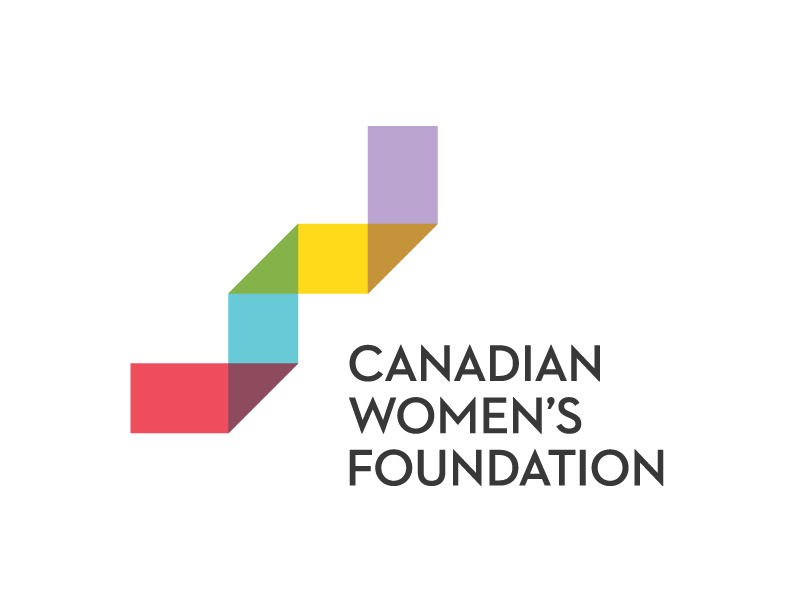 Sex Trafficking of Women and Girls in Canada

Presentation to The Canadian Council of Churches
70th Anniversary Assembly 

Diane Redsky, Director, Trafficking  
Barbara Gosse, Senior Director, Research, Policy and Innovation 
November 18th 2014
Investing in the strength of women and the dreams of girls
[Speaker Notes: I would like to begin by acknowledging the Anishinabe “first peoples” territory that we all have the privilege of being on today.
Thank you so much for the opportunity to be with you and share the Canadian Women’s Foundation’s emerging work on the sex trafficking of women and girls in Canada.  Today, I will quickly go through 
our journey since 2011 that led us to 35 recommendations
show you a video that we are launching at our professional breakfast in Calgary and Toronto to raise awareness and funds 
then finish up with Canadian Women’s Foundation 5-year strategy to help end sex trafficking in Canada
Please feel free to ask questions at any time
Before I begin my presentation, I need to let you know that the information I will be sharing may disturb some of you so please feel free to leave the room at any time and please follow up with someone to debrief.]
Definition of Human Trafficking
Recruiting, transporting, transferring, harbouring, or receiving women and girls by:
Deception, fraud, coercion, abuse of power or
Giving or receiving payments or benefits or
Threatening or using force or abduction

For the purpose of:
Sexual exploitation or forced labour or
Servitude or practices similar to slavery or 
Slavery
3 Elements:  The ACT / MEANS / Purpose of Exploitation
2
[Speaker Notes: This is a quick definition of human trafficking.  3-elements are the key – the act/means/purpose of exploitation.
Human trafficking requires a third party to use force, fraud, deceit to recruit another individual for the purpose gaining from some form of exploitation.  There are two forms in Canada – Forced labour and forced prostitution
Canada signed Palermo Protocol to end human trafficking (2002) and implemented laws to Immigration and Refugee Act in 2002.  then discovered, that Canadian Citizens are being trafficked so made changes to the Criminal Code (2005)
	- trafficking as an indictable offence
	- mandatory minimum offence for trafficking minors
	- clarity in the definition of exploitation for the courts
	- Canadians prosecuted for offenses committed in other countries
RCMP National Coordination Centre – who reports as of March:  
183 cases since the law in 2005.  171 are domestic cases and 12 are international cases.
The majority of these cases are for the purposes of sexual exploitation.
Of the 183 cases; 71 completed through the courts and involved 165 victims.
Federal National Action Plan launched June 2012: $25million over 4-years and includes Various Education materials and training to law enforcement.
Some provinces and many community coalitions established across Canada.]
Sex Trafficking in Canada
Who is being trafficked?
Domestic:  Women and girls are Canadian citizens
International: Women and girls from other countries

Sex trafficking criminals: Two distinct groups that operate under the supply and demand principles: 
Business:  Pimps or Managers
Consumer:  Johns  or “the demand”
3
[Speaker Notes: Domestic Victims are:
Canadian citizens
Majority are marginalized women and girls
Sexually exploited at a young age (as young as 10)
Overrepresentation of Aboriginal women and girls
Homeless youth and children in child welfare system
Increase in demand for younger and younger girls
International Victims are:
Brought into Canada from another country for a promise of a job or are already a trafficked victim
Mainly adult women although children are also trafficked
Foreign students
The Business: individuals who financial gain from the recruitment and sexual exploitation of women and girls.  These individuals are often referred as pimps or managers and bond with victims as their boyfriend, daddy, biological family member or peer. During our consultations we met with a former trafficker in Halifax who bragged how easy it was to recruit and force young girls into prostitution.
The Consumer:  are the individuals who buy trafficked women and girls for sex.  Note, the current  trafficking legislation does not have a criminal provision for ‘consumer’ even though sex trafficking is driven by their demand.]
How does this happen?
Recruited and lured:
Very organized, methodical and targeted
Most often targeted to children and teens
Controlled:
The Goal for control is to: keep her small so she is powerless, invisible and alone
Trauma bonded with Trafficker
Escape/rescue:
Help of others, kicked out, self
Suicide, missing or murdered
4
[Speaker Notes: Recruitment and luring:  in person and on-line
Control:
     Moved – every 10-day rule – isolation and in constant chaos
Threats of violence and safety of family and children
Debt bondage (daily quota must be met)
Forced drug addiction, commit petty crimes
Denied food, water and basic needs
Fear of shame from families
Intermittent rewards and outward shows of love affection and gifts
Unpredictable enforcement of petty rules
Forced debt (various loans)
Father of their children
Believes things will be better soon and they are helping the trafficker
Escape or Rescue: 
Death of a trafficker / Trafficker went to jail
Pay an exit fee to trafficker - $10,000 - $150,000.
Law enforcement prostitution raids/busts
Community outreach programs
Someone called the police – the case in Manitoba where 30-children between 11-15 years of age were saved by a principal of a middle school.]
Trafficking is Violence Against Women
Deeply gendered practice: 
most of the people  trafficked are girls/young women and most of the people who benefit  or profit from their sexual exploitation are men
View in context of violence against women and girls:
domestic violence – violence against women
sexual assault
Hyper-sexualization of girls
the normalization of pimp and rape cultures
the growth of child luring and child pornography
5
[Speaker Notes: Canada’s public foundation for women and girls. We empower women and girls in Canada to move out of violence, out of poverty and into confidence. 

Through our VP program, we saw an increase in grant applications coming to Canadian Women’s Foundation for sexual exploitation, trafficking and modern day slavery.  We wanted to respond so we did two things:  Reactive and proactive.
Reactive – to start funding these programs to learn more of the issue
Proactive – invest $2-million dollars over 3-years to develop an anti-trafficking strategy for Canadian Women’s Foundation.  

We did this by:]
Canadian Women’s Foundation Responds…
Since 2011 we have……
National Task Force: January 2013–May 2014, 24 Experts
Site Visits: 8-cities across Canada
Consultations: over 260 organizations and 160 Survivors 
National Roundtables with Survivors and  Service Providers
National on-line survey
National Angus Reid public opinion poll
Commissioned Research
Grant Making: $800,000+
5-year strategy - October 2014
6
[Speaker Notes: Launched a National Task Force on Sex Trafficking of Women and Girls comprised of 24-experts from across Canada that included women who survived sex trafficking, an Indigenous Elder, members from the private sector, 2-levels of Government – Provincial and Federal, police, RCMP, legal and policy and front lines services.
We focussed our work on 5-key areas to investigate the nature and extent of sex trafficking and recommend a national anti-trafficking strategy:
Priority services for trafficked women and girls – to look at what, if any services existed, what were the gaps, what services were needed?
Prevention and training programs - How could trafficking be prevented in the first place?
Public Education and awareness - How could we tell educate the public, build the will for change? Stop the selling and buying of girls and young women?
Government funding. law reform and policy change - What changes were needed in the law?
Philanthropic strategies – what is the role of philanthropy including the Canadian Women’s Foundation
The Task Force brought in 20-additional Canadian and international experts to present to the Task Force.
Site Visits:  8-cities across Canada to learn the unique challenges on the ground.
Overall:  Consultations: over 260 organizations and 160 Survivors of sex trafficking
From there: we held two National Roundtables:
46 Service Providers – understand the service challenges, gaps and opportunities
20 Survivors of Sex Trafficking – for their lived experience and expertise on how to end sex trafficking in Canada.  One Survivor shared: “I want to share. I want to make a difference. I don’t want to die without having made a difference.”
Conducted a national on-line survey where over 500 (534) organizations responded.
Conducted a national Angus Reid public opinion poll 
Commissioned four research projects:
An assessment of sex trafficking in Canada
Aboriginal women and girls
Laws to combat sex trafficking
Massage parlours – just being completed.
Grant making: over $800,000 to community programs along the continuum- prevention, first responders services, local/national networking and rebuilding lives.
We are introducing CWF’s 5-year strategy at our two Professional Breakfasts in October 14 and 22 in Calgary and Toronto.  Today, we will be sharing an advanced screening of the video of Marouissa’s Story with you today.]
What we learned:
The biggest risk factor to sex trafficking is being a girl
The most common recruitment age is 13
Traffickers financially gain $280,800 from trafficking one woman or girl per year in Canada
Girls and women who are bought and sold from inside Canada are most often marginalized young girls and women (Aboriginal, racialized, immigrant and abuse survivors)
7
[Speaker Notes: The biggest risk factor to sex trafficking is being a girl
The most common recruitment age is 13
Traffickers financially gain $280,800 from trafficking one woman or girl per year in Canada
Girls and women who are bought and sold from inside Canada are most often marginalized young girls and women (Aboriginal, racialized, immigrant and abuse survivors)
Root causes: Gender inequality and violence against women, poverty, emergence of organized crime/gang involvement and networks and Racism / Sexism / Classism
Survivors told us that the systems they interacted the most while being trafficked as a child were:  1. School  2. Child Welfare 3. Community Org
Survivor-led initiatives are essential – including services, public awareness and advocacy]
What we learned:
Root causes: Gender inequality and violence against women, poverty, emergence of organized crime/gang involvement and networks and Racism / Sexism / Classism
Survivors told us that the systems they interacted the most while being trafficked as a child were:  1. School  2. Child Welfare 3. Community Organizations
Survivor-led initiatives are essential – including services, public awareness and advocacy
8
[Speaker Notes: The biggest risk factor to sex trafficking is being a girl
The most common recruitment age is 13
Traffickers financially gain $280,800 from trafficking one woman or girl per year in Canada
Girls and women who are bought and sold from inside Canada are most often marginalized young girls and women (Aboriginal, racialized, immigrant and abuse survivors)
Root causes: Gender inequality and violence against women, poverty, emergence of organized crime/gang involvement and networks and Racism / Sexism / Classism
Survivors told us that the systems they interacted the most while being trafficked as a child were:  1. School  2. Child Welfare 3. Community Org
Survivor-led initiatives are essential – including services, public awareness and advocacy]
National Task Force concluded…..
“True equality for women and girls will not be achieved until all forms of violence, including sexual exploitation and sex trafficking are eradicated.  This will a broad perspective and action taken in all sectors and in a wide rate of policy areas.  The results will reflect a stronger nation whose political, social and economic inequalities are minimized and where human rights and the possibility for everyone to succeed to their greatest potential is achieved.”
9
[Speaker Notes: “True equality for women and girls will not be achieved until all forms of violence, including sexual exploitation and sex trafficking are eradicated.  This will a broad perspective and action taken in all sectors and in a wide rate of policy areas.  The results will reflect a stronger nation whose political, social and economic inequalities are minimized and where human rights and the possibility for everyone to succeed to their greatest potential is achieved.”]
National Anti-Trafficking Strategy
10
[Speaker Notes: The National Task Force came up with 35 recommendations that focus on this strategy.

We acknowledge the elements of this strategy were inspired from the Province of Manitoba who has the only provincial strategy in Canada.  We are recommending that every province, municipality and region in Canada should have one like this.

This strategy identifies the political will and collection action by all stakeholders as the two end pieces to support this comprehensive strategy.  

Change systems – a trafficking proof society and the laws that go with it.
Services for women and girls along the continuum: prevention, intervention, rebuilding lives including palliative care because we know the long-term harm done to women sadly results in early terminal illness and early death.  Trauma support being the key.
Awareness that ensures confident girls and respectful boys and a responsible corporate sector and a mobilized public.
Collective action – many stakeholders collaborating for maximum impact and building a funding environment to sustain all services.]
Maroussia’s Story
Video of Maroussia’s Story:

https://www.youtube.com/watch?v=xiPiT1D3ddk
11
The greatest needs…..
Prevention:
Programs for at risk girls, vulnerable migrants, runaways, girls in foster care, or girls living in resource  sector communities
Prevention programs for teens, including internet safety 
Targeted public awareness campaigns – social media 
Regulation /Monitoring of massage parlours, strip clubs and escort agencies as well as outreach strategies
Strategies to address demand
12
[Speaker Notes: This comes from both experiential women and organizations
Targeted interventions needed for high risk groups / situations
Internet safety key prevention strategy
Social media campaigns on this issue can be powerful (like anti-rape youth led internet campaigns)
Who is in massage parlours and how do we reach them? Who is actually regulating them?
“Demand” strategies needed to prevent men from buying girls in the first place
Policing – can’t do everything as first responders 
     Hospitals - Key entry point to services / supports
     Community agencies – who is available 24/7
8. Easier to get jail cell bed “than detox bed”]
The greatest needs…..
First response:
24/7 first response services: policing, medical 	community assistance
Relocation if requested
Safe Houses and Detox Beds
Legal assistance/Interpreter services, victim services 
Service coordination and inter-service/departmental collaboration is key
13
[Speaker Notes: This comes from both experiential women and organizations
Targeted interventions needed for high risk groups / situations
Internet safety key prevention strategy
Social media campaigns on this issue can be powerful (like anti-rape youth led internet campaigns)
Who is in massage parlours and how do we reach them? Who is actually regulating them?
“Demand” strategies needed to prevent men from buying girls in the first place
Policing – can’t do everything as first responders 
     Hospitals - Key entry point to services / supports
     Community agencies – who is available 24/7
8. Easier to get jail cell bed “than detox bed”]
The greatest needs….
Rebuilding lives
Peer Support Groups
Trauma-informed counselling and healing programs
Access to educational upgrading, meaningful employment, and permanent housing
Victim witness and pre-trial support
Revocation of criminal records
14
[Speaker Notes: Experiential women identified real challenges with mainstream service providers – lack of understanding, disbelief etc.
Not enough trauma informed expertise in this area
Services need to be culturally based, connected to cultural traditions, spiritual/alternative/connected to land/rural/separated from areas where exploitation occurs (good programs in some areas of the country offering these type of services)……………..
Women to need to build “life skills” and make up for the “lost years” – some do not have the most basic skills needed to rebuild their lives
Education – enormous student debts reported – employment needs to be meaningful with liveable wage
Criminal Records – barrier to employment /volunteer at Children’s School – advocacy with youth – need to be struck more quickly

Date collection critical 
Need  provincial /intra-provincial work
Business protocols - Hotels/Truck Stops/Airlines
Training – police, judges, community sector, medical and legal sectors – need for protocols
Vicarious training needs supported and funded]
The greatest needs….
System change:
Data collection tools, aggregate reporting and analysis
Integrated federal, provincial and municipal strategies – coordinated between and across sectors 
Business sector prevention initiatives
Specialized training  and capacity building across sectors
Vicarious training for staff working in the field
15
[Speaker Notes: Experiential women identified real challenges with mainstream service providers – lack of understanding, disbelief etc.
Not enough trauma informed expertise in this area
Services need to be culturally based, connected to cultural traditions, spiritual/alternative/connected to land/rural/separated from areas where exploitation occurs (good programs in some areas of the country offering these type of services)……………..
Women to need to build “life skills” and make up for the “lost years” – some do not have the most basic skills needed to rebuild their lives
Education – enormous student debts reported – employment needs to be meaningful with liveable wage
Criminal Records – barrier to employment /volunteer at Children’s School – advocacy with youth – need to be struck more quickly

Date collection critical 
Need  provincial /intra-provincial work
Business protocols - Hotels/Truck Stops/Airlines
Training – police, judges, community sector, medical and legal sectors – need for protocols
Vicarious training needs supported and funded]
5-year Anti-Trafficking Strategy
Heartbreaking to Groundbreaking:

Grants
Promoting Collective Action
Sharing knowledge/expertise = system change

http://canadianwomensfoundation.uberflip.com/i/395419
16
[Speaker Notes: Grants: we heard service organizations need long-term sustainable funding to focus energies on helping women and girls.
Stable 5-year funding for up to 20-organizations.
Incorporate end sex trafficking knowledge and initiatives into our existing programs through:
Annual violence prevention grants to promote on-going innovation
Working with our existing grantees to build their capacity
New collaborative grants to mobilize knowledge on the issue
Promoting Collective Action: ending sex trafficking requires both a Canada-wide action and regional co-ordination among a wide array of stakeholders.
Convene four Regional Roundtables to transfer knowledge and information and support community-based and led initiatives.
Convene a National Summit for specialists in four areas:
Research and Data: to pave the way to consistent and sustained Canada-wide data collection and an agreed upon national research agenda.
Technology: to advance the role of the internet and mobile communications in combating sex trafficking.
Legal Issues: to overcome legal barriers that impede prosecution and prevent women and girls from coming forward.
National Coordination:  to establish a body to keep the work moving forward for the greatest collective impact.
Sharing knowledge and expertise towards system change:
Present policy recommendations to relevant levels of government.
Monitor emerging issues
Continue to share our knowledge and 
Build our capacity through on-going research]
Resources
“No More” Ending Sex Trafficking in Canada – Report of 	the National Task Force on Sex Trafficking of Women and Girls in Canada 
Roundtable reports: Survivors and Front Line Service Providers
Commissioned research on incidence, legal, justice and policy, Indigenous Women and Girls in Trafficking
Infographics, fact sheets, How You Can Help! 
http://www.canadianwomen.org/reports/trafficking
17
[Speaker Notes: Grants: we heard service organizations need long-term sustainable funding to focus energies on helping women and girls.
Stable 5-year funding for up to 20-organizations.
Incorporate end sex trafficking knowledge and initiatives into our existing programs through:
Annual violence prevention grants to promote on-going innovation
Working with our existing grantees to build their capacity
New collaborative grants to mobilize knowledge on the issue
Promoting Collective Action: ending sex trafficking requires both a Canada-wide action and regional co-ordination among a wide array of stakeholders.
Convene four Regional Roundtables to transfer knowledge and information and support community-based and led initiatives.
Convene a National Summit for specialists in four areas:
Research and Data: to pave the way to consistent and sustained Canada-wide data collection and an agreed upon national research agenda.
Technology: to advance the role of the internet and mobile communications in combating sex trafficking.
Legal Issues: to overcome legal barriers that impede prosecution and prevent women and girls from coming forward.
National Coordination:  to establish a body to keep the work moving forward for the greatest collective impact.
Sharing knowledge and expertise towards system change:
Present policy recommendations to relevant levels of government.
Monitor emerging issues
Continue to share our knowledge and 
Build our capacity through on-going research]
Inspiration Moving Forward
The innocence, wisdom, resilience of girls and women and their ability, against all odds to rebuild their lives
The courage and leadership of Aboriginal women – their healing programs, grandmother's councils, the families of missing and murdered Aboriginal women
The remarkable strength of young women who are trafficked into Canada and the immigrant and refugee organizations who are creating awareness and advocating for change
18
[Speaker Notes: The innocence, wisdom, resilience of girls and women and their ability, against all odds. to rebuild their lives
The courage and leadership of Aboriginal women – their healing programs, grandmother's councils, the families of missing and murdered Aboriginal women
The remarkable strength of young women who are trafficked into Canada and the immigrant and refugee organizations who are creating awareness and advocating for change
The emergence of coalitions, businesses, and faith-led groups 
The commitment of all of you in this room today
The Canadian Women’s Foundation Board  and its  dedicated Task Force and Co-Chairs for leading the Foundation on an incredible journey of change
Building partnerships with other leading Foundations to support the work across the country]
Inspiration Moving Forward
The emergence of coalitions, businesses, and faith-led groups eager to STOP Trafficking   
The commitment of all of you (all of US together) in this room today
The Canadian Women’s Foundation Board  and its  dedicated Task Force and Co-Chairs for leading the Foundation on an incredible journey of change
Building partnerships with other leading Foundations to support the work across the country
19
[Speaker Notes: The innocence, wisdom, resilience of girls and women and their ability, against all odds. to rebuild their lives
The courage and leadership of Aboriginal women – their healing programs, grandmother's councils, the families of missing and murdered Aboriginal women
The remarkable strength of young women who are trafficked into Canada and the immigrant and refugee organizations who are creating awareness and advocating for change
The emergence of coalitions, businesses, and faith-led groups 
The commitment of all of you in this room today
The Canadian Women’s Foundation Board  and its  dedicated Task Force and Co-Chairs for leading the Foundation on an incredible journey of change
Building partnerships with other leading Foundations to support the work across the country]
In their voices……
“…..just try hard not to give up on us like everyone else in the world has.”

Thank you!


Task Force on Trafficking of Women and Girls in Canada
Canadian Women's Foundation 
133 Richmond St. W Suite 504, Toronto ON, M5H 2L3dredsky@canadianwomen.org  647-776-0216
bgosse@canadianwomen.org  647-776-7980
20
[Speaker Notes: Important to conclude presentation with the voice of a Survivor of Sex Trafficking.]